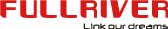 Datasheet|24 GE +4 SFP+ L3 Managed PoE Switch
FR-S3128GT-370P2
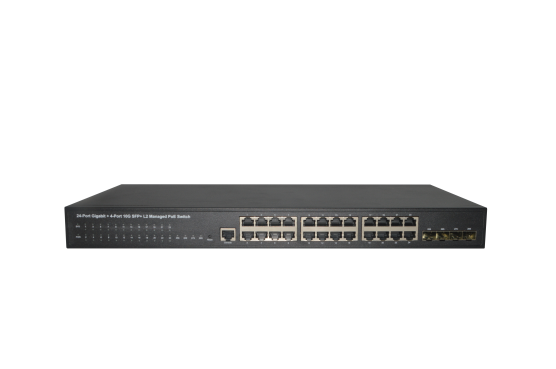 Description
FR-S3128GT-370P2 is a L3 managed 10G PoE switch. Provides twenty-fourth 10/100/1000Mbps self-adaption RJ45 port, plus four 10 gigabit SFP+ optical port, it can be used to link bandwidth higher upstream equipment. Using store-and-forward technology, combined with dynamic memory allocation, ensure the bandwidth effective allocation to each port. Special design a flow control, it can avoid packet loss effectively when nodes in the sending and receiving data.  Easy to maintenance and management, meet the networking and access requirements of enterprises, intelligent village, hotel, office network and campus network. Built-in high reliability, design for wide voltage input application power supply, even if the voltage is not stable of power grid, also can guarantee the equipment can work normally.
FR-S3128GT-370P2 twenty-fourth  ports have PoE power supply function, support IEEE802.3at standard, 802.3af downward compatibility, power supply equipment for Ethernet, can automatically detect identification standard of electrical equipment, and through the cable for the power supply.
Features
Supports IEEE 802.3i 、IEEE802.3af、IEEE802.3at、IEEE 802.3u 、IEEE802.3z、IEEE802.3ab、IEEE802.3x、IEEE802.3ae、IEEE802.3az.
Supports PoE power up to 30W for each PoE port, all power up to 370W.
Supports MAC address auto-learning and auto-aging.
Twenty-fourth 10/100/1000Mbps self-adaption RJ45 port, plus four gigabit port 1000/10000Mbps SFP+ port, it can be used to link bandwidth higher upstream equipment.
Store and forward mode operates.
Web-based Management Support.
LED indicators for monitoring power, link/activity,PoE.
19 inches full metal iron shell and internal power adapter design, suitable for rack installation.
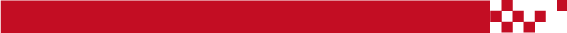 湖南恒茂高科股份有限公司
HUNAN FULLRIVER HIGH TECHNOLOGY CO.,LTD.
[Speaker Notes: V 1.00 initial version]
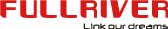 Specification
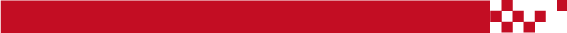 湖南恒茂科股份有限公司
HUNAN FULLRIVER HIGH TECHNOLOGY CO.,LTD.
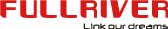 Software
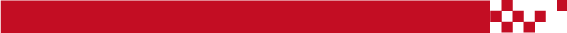 HUNAN FULLRIVER HIGH TECHNOLOGY CO.,LTD.